ROTASI
s
s
r
r
φ
Rotasi dinyatakan dengan radian dengan mengukur sudut φ
 1 radian ( 1 rad) adalah sudut pada pusat lingkaran yang dibentuk oleh busur yang panjangnya = jari-jari lingkaran.

 S = r , jika s≠ r maka s = φ r, sudut φ = s/r
Jika s = 3 m & r = 2 m maka φ= 3m/2 m = 1,5 rad
Keliling lingkaran = 2 π r
1 rad =3600 / 2 π = 57,3 0   ; 1800 = π rad ; 900 = π/2 rad
Kecepatan sudut (ω ) rata-rata = 
  

Kecepatan sudut (Ω ) sesaat = 


Kecepatan putaran per menit (rotasi/menit) = rpm
1 putaran =2π rad
1 putaran /detik =2π rad/s
1 putaran /min = 1 rpm = 2π/60 rad/s
Contoh : Posisi  sudut θ pada roda adalah                                , diameter  Roda = 0,36 m
Hitung: a. t1 =2 s , t2 = 5 s , b. Jarak selama waktu tsb.
 c. Kecepatan sudut rata-rata (rad/s & rev/min) dalam waktu tsb.   
d. Kecepatan sudut sesaat pada t = 3 s
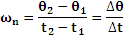 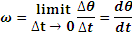 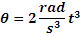 Penyelesaian
t disubstitusi ke persamaan
	  


b. Roda berotasi dengan lintasan θ2 – θ1 =
     = 250 rad – 16 rad = 234 rad
     r = D/2 = 0,36 m/2 = 0,18 m
     s = r θ = 0,18 m(234 rad) = 42 m
c.             ,
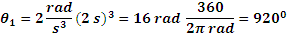 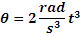 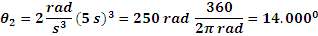 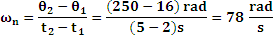 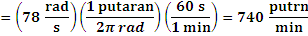 d. 




Pada  t = 3 s

Percepatan sudut rata-rata (αn )



Percepatan sudut  se saat (α )
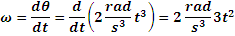 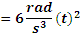 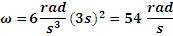 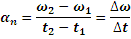 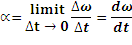 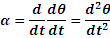 Kecepatan sudut sesaat ω dalam rad/s jika diubah ke dalam kecepatan linier maka  v = r ω
Percepatan tangensial  

Percepatan sentripetal
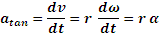 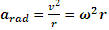 atan
arad
Contoh
Baling-baling pesawat berputar dengan kecepatan 2400 rpm, kecepatan udara yang menuju pesawat 75 m/s (270 km/jam), kecepatan ujung baling-baling di udara harus < 270 m/s = 0,8 x kecepatan suara (jika ujung baling-baling berputar > kecepatan suara maka akan bising) , 0,8 x 340 m/s = 272 m/s
Berapa jari-jari baling-baling maksimum agar tidak bising
Berapa kecepatan ujung baling-baling
Penyelesaian
a.   ω diubah ke rad/detik
       ω  = 2400 rpm = 
           = 251 rad/s
       vtan  = r ω = kecep putar baling2, vA = arak kecepatan pesawat  
    Jumlah vektor kecepatan total (vt )
    vt2 = vA2  +  vtan2  = vA2 + r2 ω2     



    = 1,03 m
b.  a  = r ω2 = (1,03 m) (251 rad/s)
          = 6,5 104  m/s2
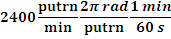 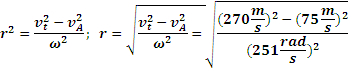